Boyce/DiPrima 10th ed, Ch 6.1:  Definition of Laplace TransformElementary Differential Equations and Boundary Value Problems, 10th edition, by William E. Boyce and Richard C. DiPrima, ©2013 by John Wiley & Sons, Inc.
Many practical engineering problems involve mechanical or electrical systems acted upon by discontinuous or impulsive forcing terms.  
For such problems the methods described in Chapter 3 are difficult to apply.  
In this chapter we use the Laplace transform to convert a problem for an unknown function f into a simpler problem    for F, solve for F, and then recover f from its transform F.  
Given a known function K(s,t), an integral transform of a function f is a relation of the form
Goals of 6.1:  Definition of Laplace Transform (LT)
Upon completion of the unit, students will be able to
Recognize and evaluate an improper integral.
Determine whether a function is piecewise continuous.
Write the LT of a function f as an improper integral.
Show why a particular function has exponential order or not.
In particular be able to provide examples for both situations.
Explain how the LT is a function which operates on functions
In particular that the domain is functions of exponential order.
Understand how the inequality in exponential order is related to the interval of validity for an LT
In particular that the right endpoint will always be ∞.
Demonstrate how linearity of integrals extends to linearity of LT
In particular, find the interval of validity for the LT of a sum of functions given the intervals for the LT’s of each of the summand functions.
Improper Integrals
The Laplace transform will involve an integral from zero to infinity. Such an integral is a type of improper integral.
An improper integral over an unbounded interval is defined as the limit of an integral over a finite interval



	where A is a positive real number.
If the integral from a to A exists for each A > a and if the limit as A → ∞ exists, then the improper integral is said to converge to that limiting value. Otherwise, the integral is said to diverge or fail to exist.
Example 1
Consider the following improper integral.


We can evaluate this integral as follows:



Note that if c = 0, then ect = 1.  Thus the following two cases hold:
Example 2
Consider the following improper integral.


We can evaluate this integral as follows:



Therefore, the improper integral diverges.
Example 3
Consider the improper integral:

From Example 2, this integral diverges at p = 1
We can evaluate this integral for p ≠ 1 as follows:







Thus the following two cases hold:
Piecewise Continuous Functions
A function f is piecewise continuous on an interval [a, b] if this interval can be partitioned by a finite number of points
	a = t0 < t1 < … < tn = b such that 
	(1)  f is continuous on each (tk, tk+1) 




In other words, f is piecewise continuous on [a, b] if it is continuous there except for a finite number of jump discontinuities.
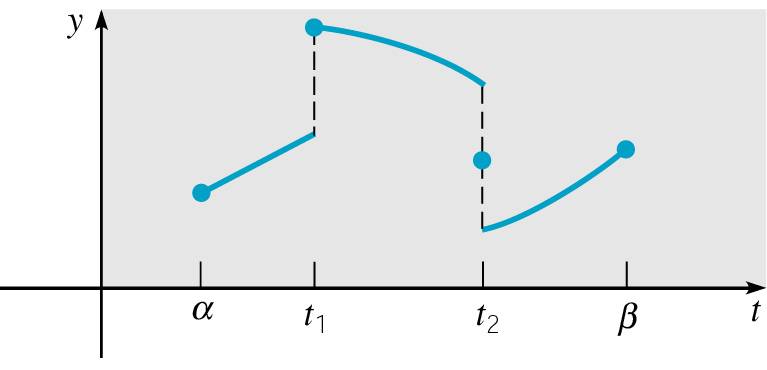 The Laplace Transform
Let f  be a function defined for t  0, which satisfies certain conditions to be named later.  
The Laplace Transform of f  is defined as an integral transform:



The kernel function is K(s,t) = e-st. 
Since solutions of linear differential equations with constant coefficients are based on the exponential function, the Laplace transform is particularly useful for such equations.  
Note that the Laplace Transform is defined by an improper integral, and thus must be checked for convergence.
Theorem 6.1.2
Given a function f for which the following hold:
f  is piecewise continuous on [0, b] for all b > 0. 
| f (t) |  Ke at when t  M, for constants a, K, M, with K, M > 0.
Then the Laplace Transform of f  exists for s > a. In particular,
Note:  A function f that satisfies the conditions specified above is said to have exponential order as t  .
Example 4
Let f (t) = 1 for t  0.  Then the Laplace transform F(s) of f  is:
Example 5
Let f (t) = eat for t  0. Then the Laplace transform F(s) of f  is:
Example 6
Consider the following piecewise-defined function f



	where k is a constant. This represents a unit impulse.
Noting that f(t) is piecewise continuous, we can compute
its Laplace transform



Observe that this result does not depend on k, the function value at the point of discontinuity.
Example 7
Let f (t) = sin(at) for t  0.  Using integration by parts twice, the Laplace transform F(s) of f  is found as follows:
Linearity of the Laplace Transform
Suppose  f and g are functions whose Laplace transforms exist for s > a1 and s > a2, respectively.
Then, for s greater than the maximum of a1 and a2, the Laplace transform of c1 f (t)  + c2g(t) exists.  That is,


	with
Example 8
Let f (t) = 5e−2t − 3sin(4t) for t  0.  
Then by linearity of the Laplace transform, and using results  of previous examples, the Laplace transform F(s) of f  is: